Narrative analysis
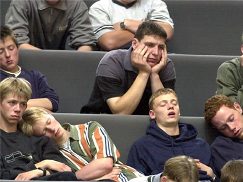 Mike Watts, Department of Education, Brunel University London

Mike.Watts@Brunel.ac.uk
Aims of the workshop
Explore ‘ontological narrative’
Recognize the value of narrative data 
Provide a framework for exploring narratives
Participant reflexivity
Discuss methods of analysis (digital story-telling and ‘feeling story boards’, reflective interval scheduling)
6. Discuss the questions:
	What is ‘strong’ narrative data? 
	How much narrative data is enough? 
	How do we move between individual stories and 	group data themes?
[Speaker Notes: Where is your schools teaching????]
Ontological Narrative
We are the stories we tell about ourselves

Self-narrative entails the way I see myself

What is my life like?

How do I relate to people?

Who are other people like me?

How do I tell people about myself, my aspirations?
A study of cases
6 Asian girls’ self identity and ‘science identity’

 in collaborations with Dr Geeta Ludhra (Brunel University London) and Dr  Saima Salehjee (Strathclyde University)

Studies over a one-year period, working with the  girls  at two London schools

A series of conversational  interviews, stories, bloggs, diaries
Quality and trust in qualitative data
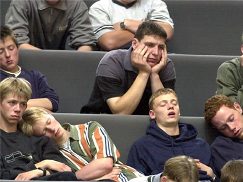 Mike Watts, Department of Education, Brunel University London

Mike.Watts@Brunel.ac.uk
Aims of the workshop
Explore ‘validity’ in qualitative data
Recognize the value of qualitative data 
Provide a framework for exploring validation processes
Directions for analysis
Discuss case studies from contemporary work at Brunel University London
6. Discuss the questions:
	What is ‘strong’ qualitative data? 
	How much data is enough? 
	How do we move between individual stories and 	group data themes?
[Speaker Notes: Where is your schools teaching????]
Online ethnography
A five-year longitudinal study with 
Dr Nic Crowe (Brunel University London)

Young people’s online identities and transgressive behaviours

The quality of ‘online encounters’

Trust and validity of online ethnographic data